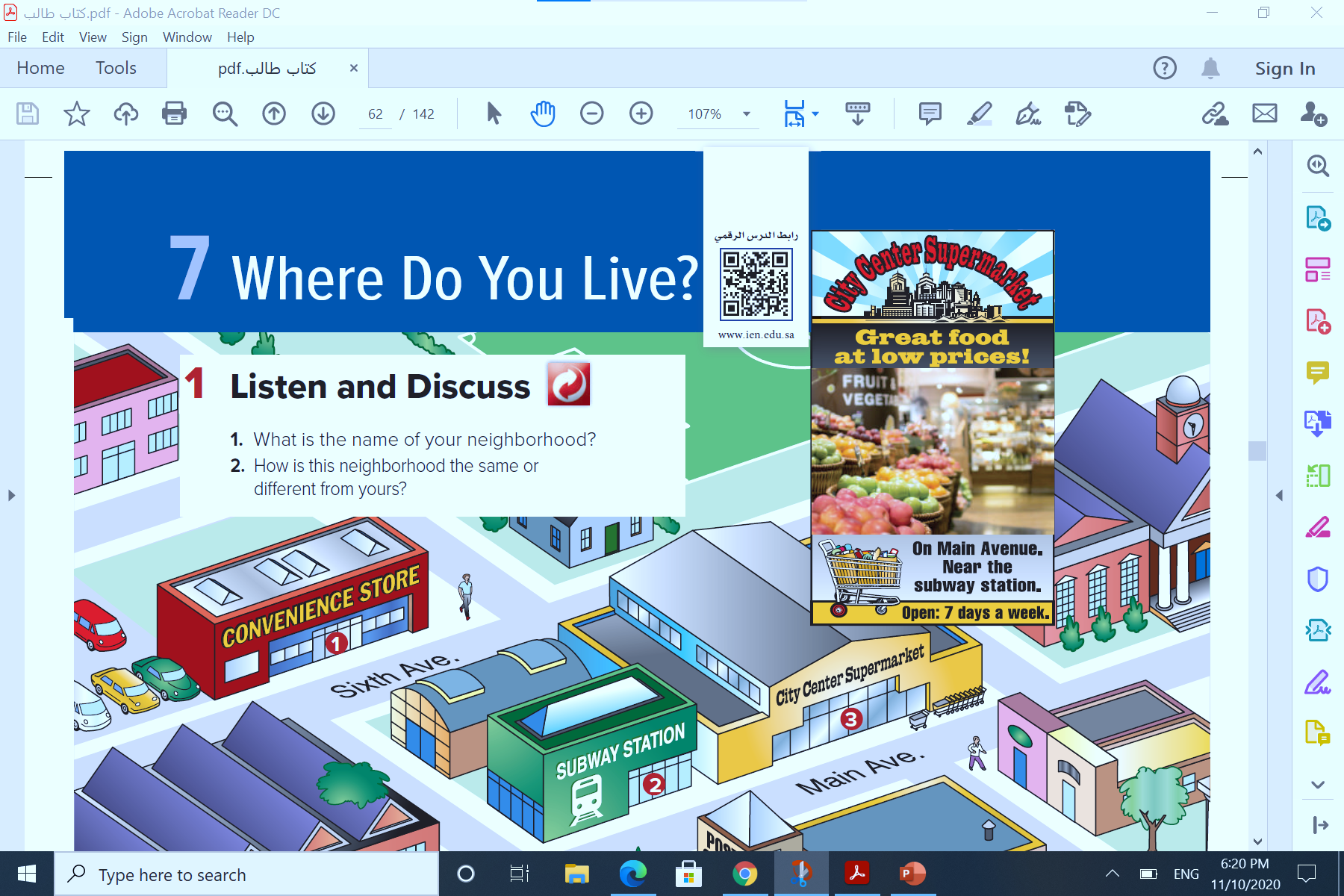 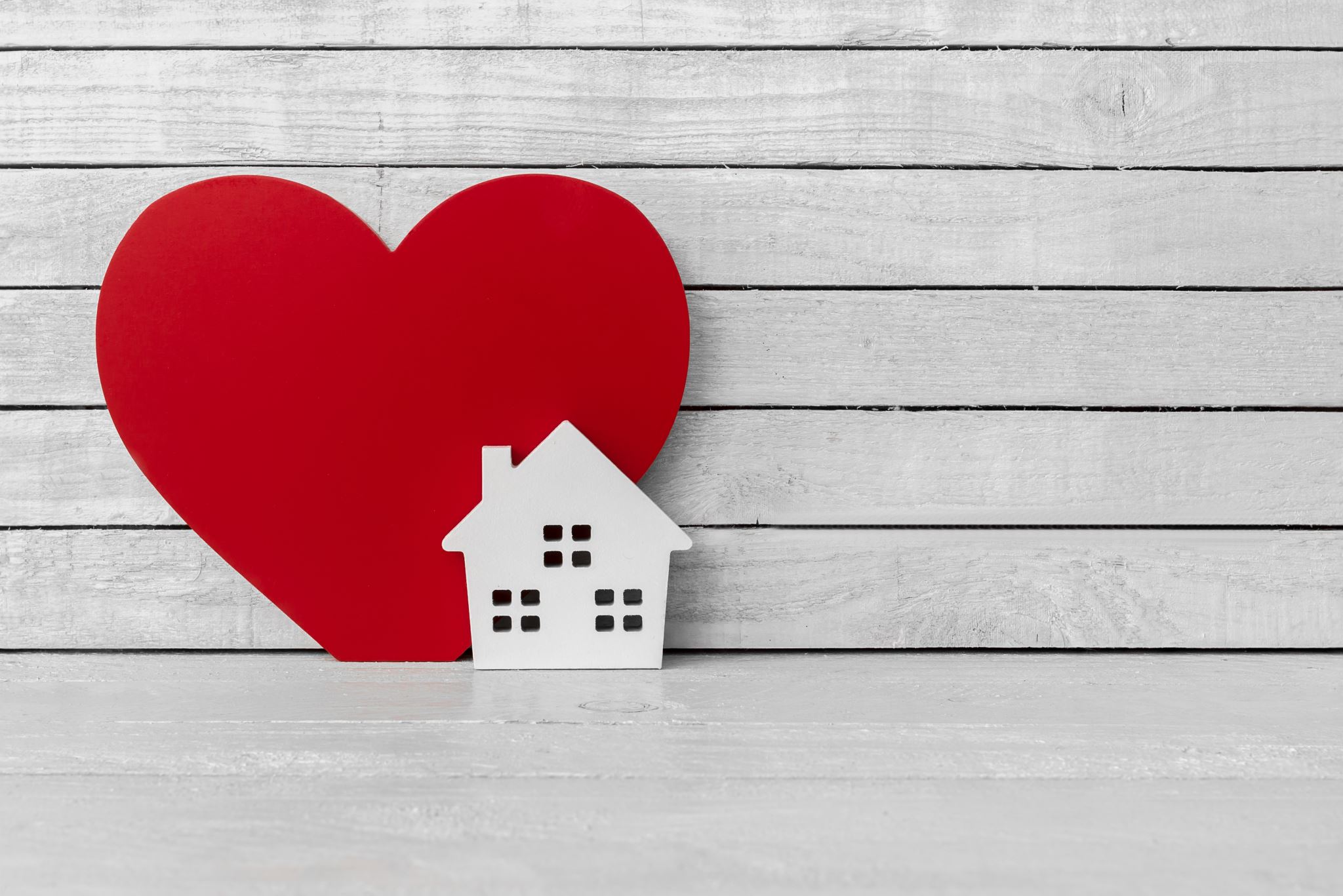 {وَاللَّهُ جَعَلَ لَكُمْ مِنْ بُيُوتِكُمْ سَكَنًا}
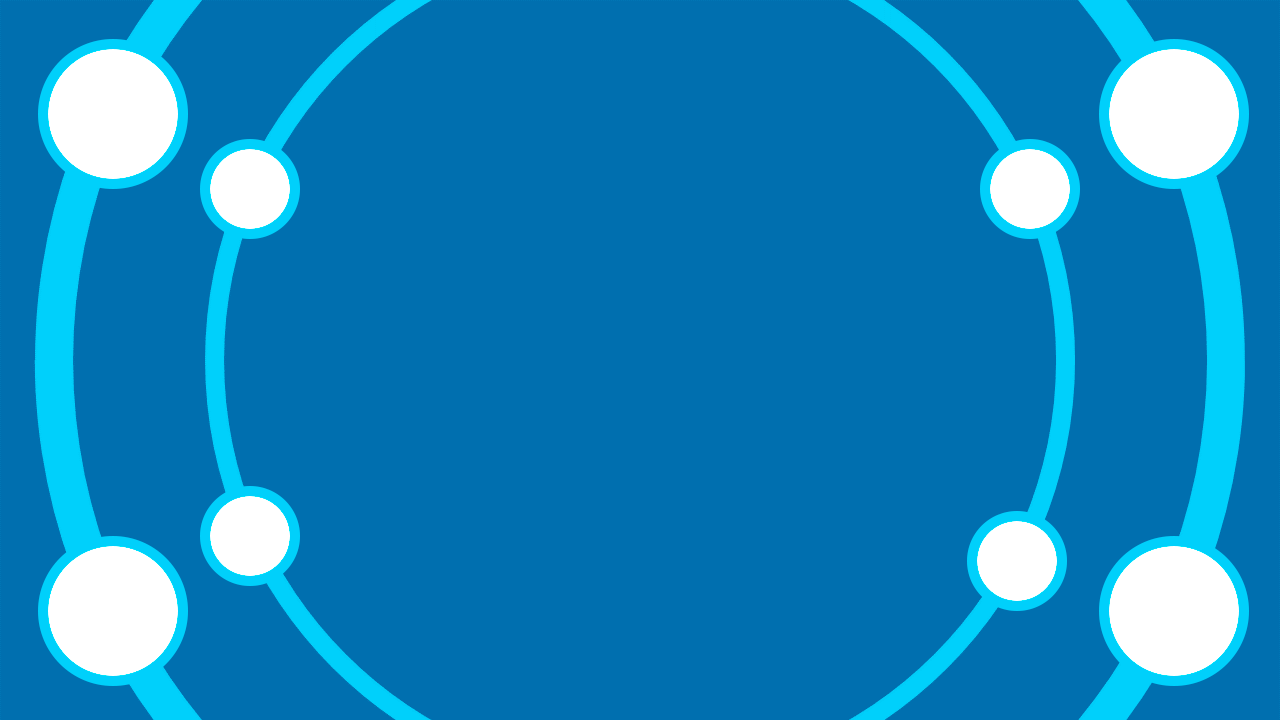 What’s your favorite room?
Where do you live?
SPIN
How many bedrooms are there in your house?
What places are there in your neighborhood?
What’s in your living room?
What’s in your bedroom?
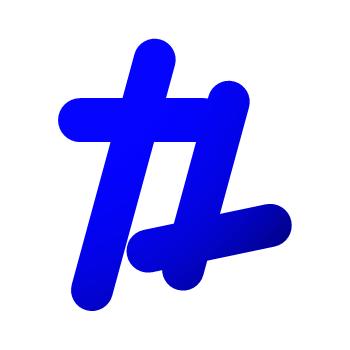 tekhnologic
[Speaker Notes: 6 Segments]
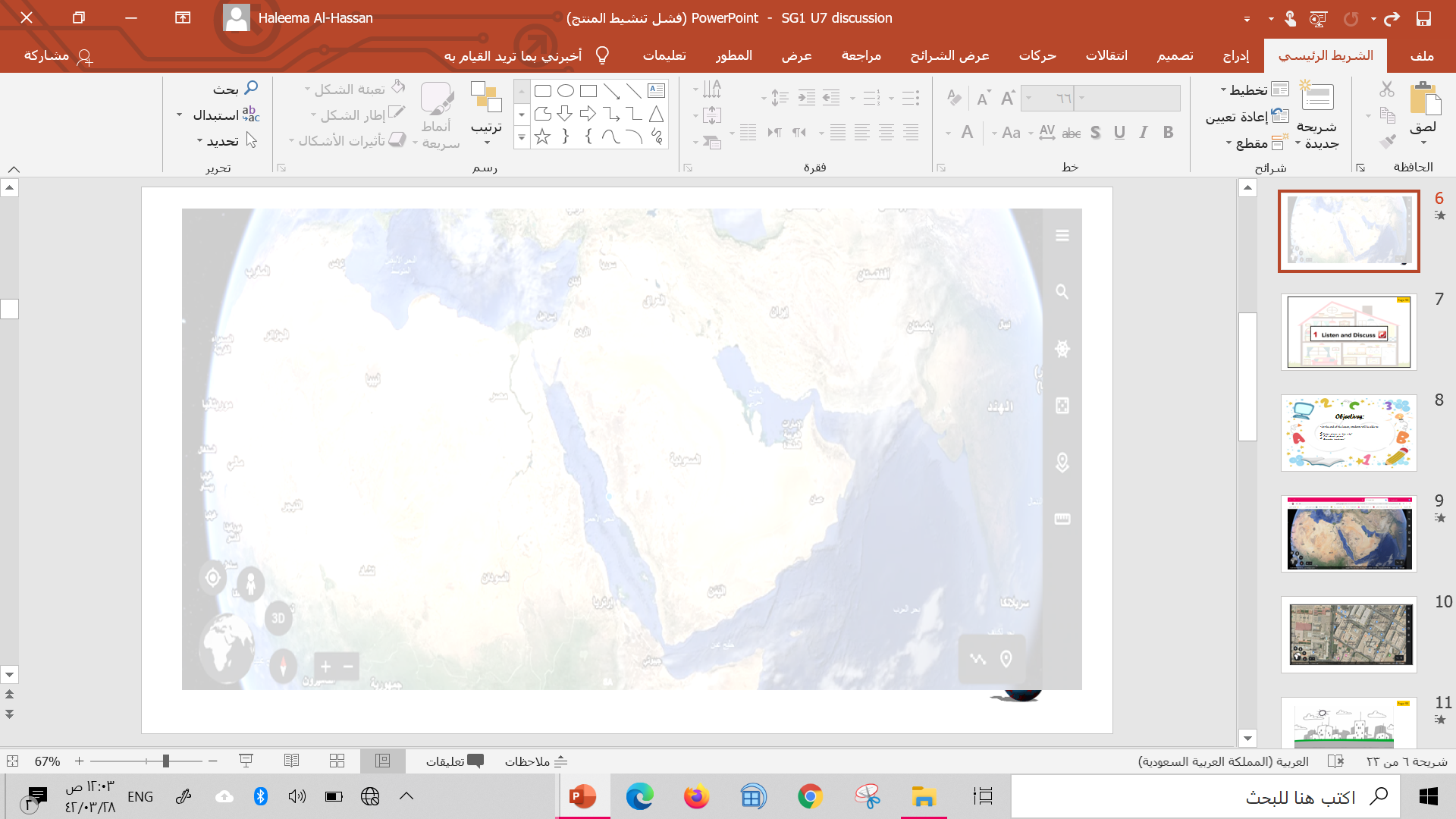 Page 63
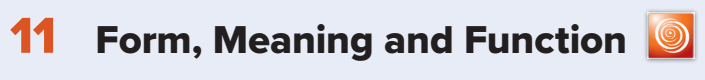 Objectives:
At the end of the lesson, students will be able to:

Use comparative and superlative adjectives correctly
adjectives
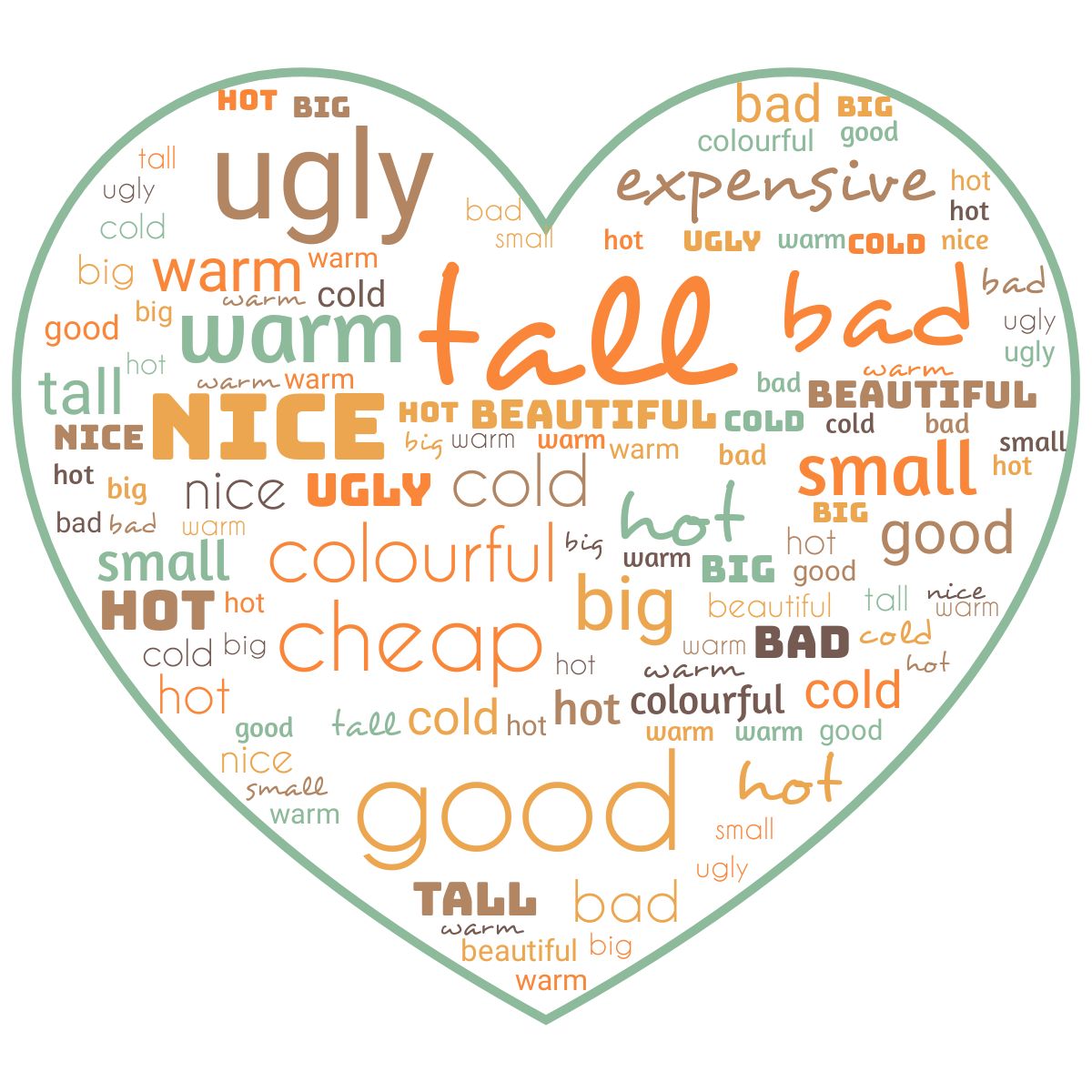 What is an adjective?
Adjective is a word which describes a noun
adjectives
noun
small
car
fast
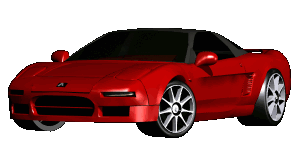 expensive
Syllables – examples
(short)
fast
big
tall
long
won
der
ful
im
por
tant
(long)
Page 63
Comparative adjectives
Superlative  adjectives
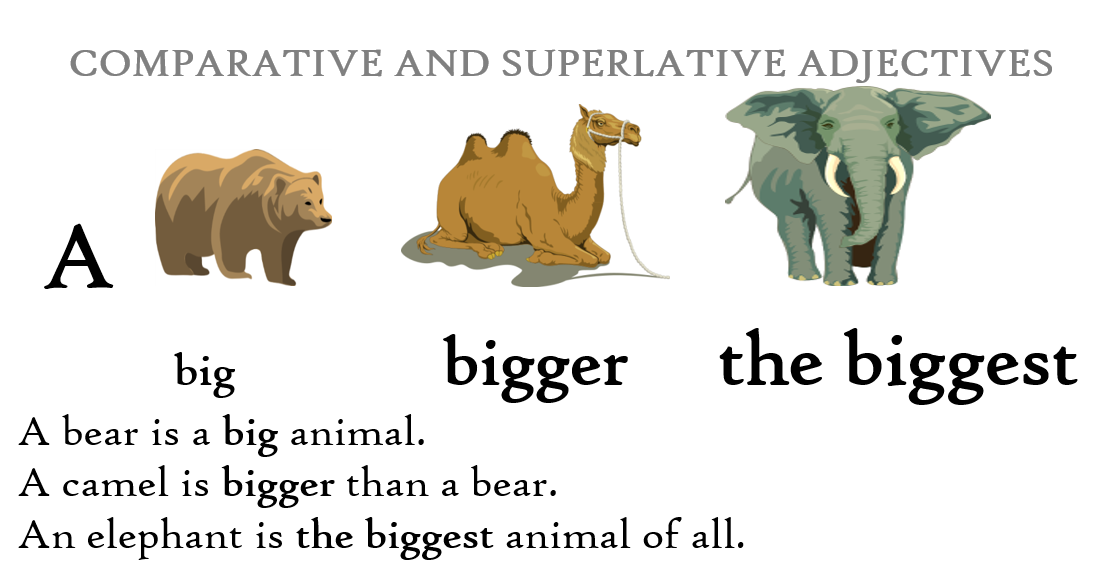 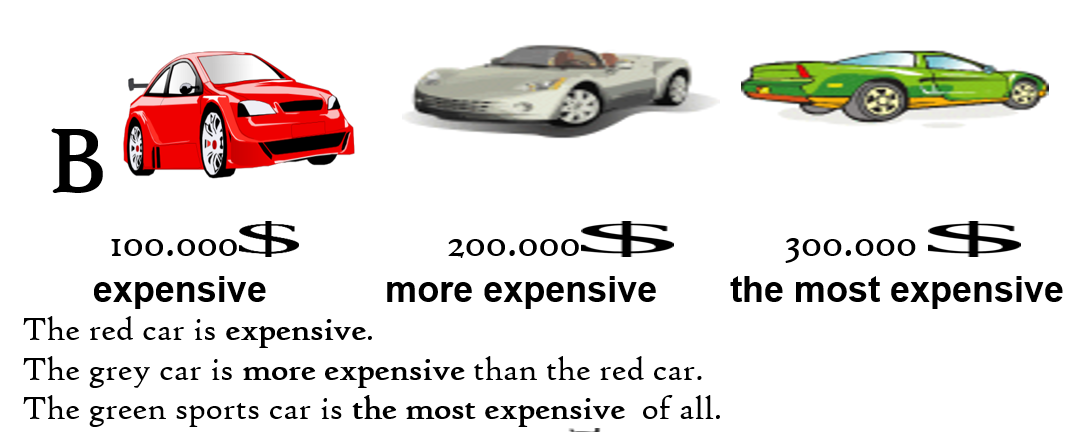 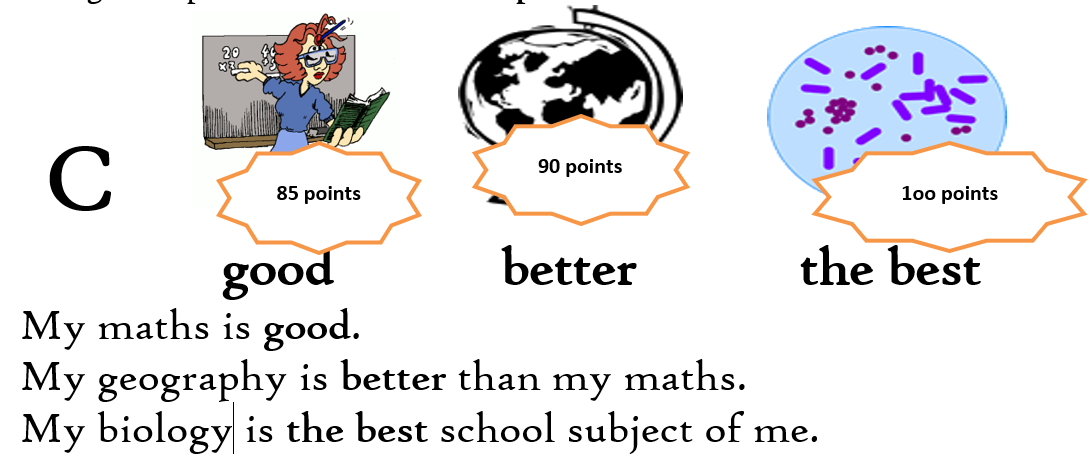 Summary comparison
comparative
superlative
er
long
long
est
the long
funny
funn
ier
the funn
iest
the most
modern
more
modern
modern
good
better
the best
Irregular comparatives
comparative
superlative
the best
better
good
bad
worse
the worst
the furthest
further
far
The most
Many/ much
more
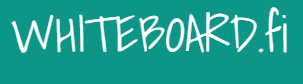 Compare:
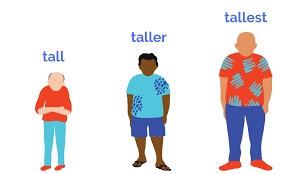 Sami                Ali                  Fahad
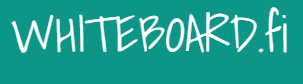 Compare:            beautiful
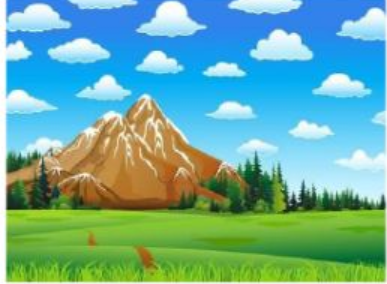 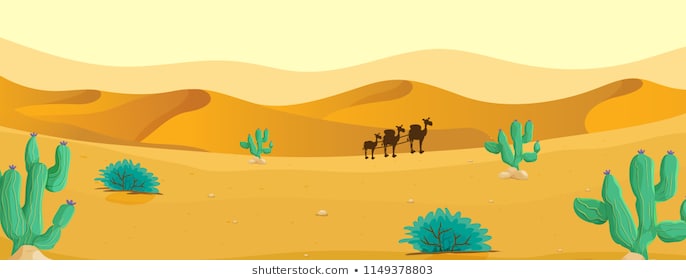 mountains                            desert
Page 63
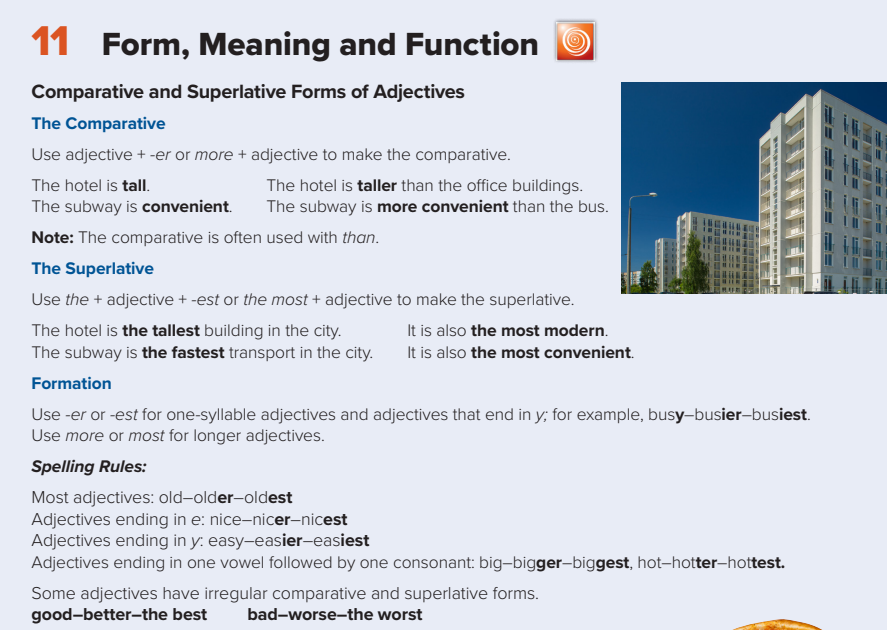 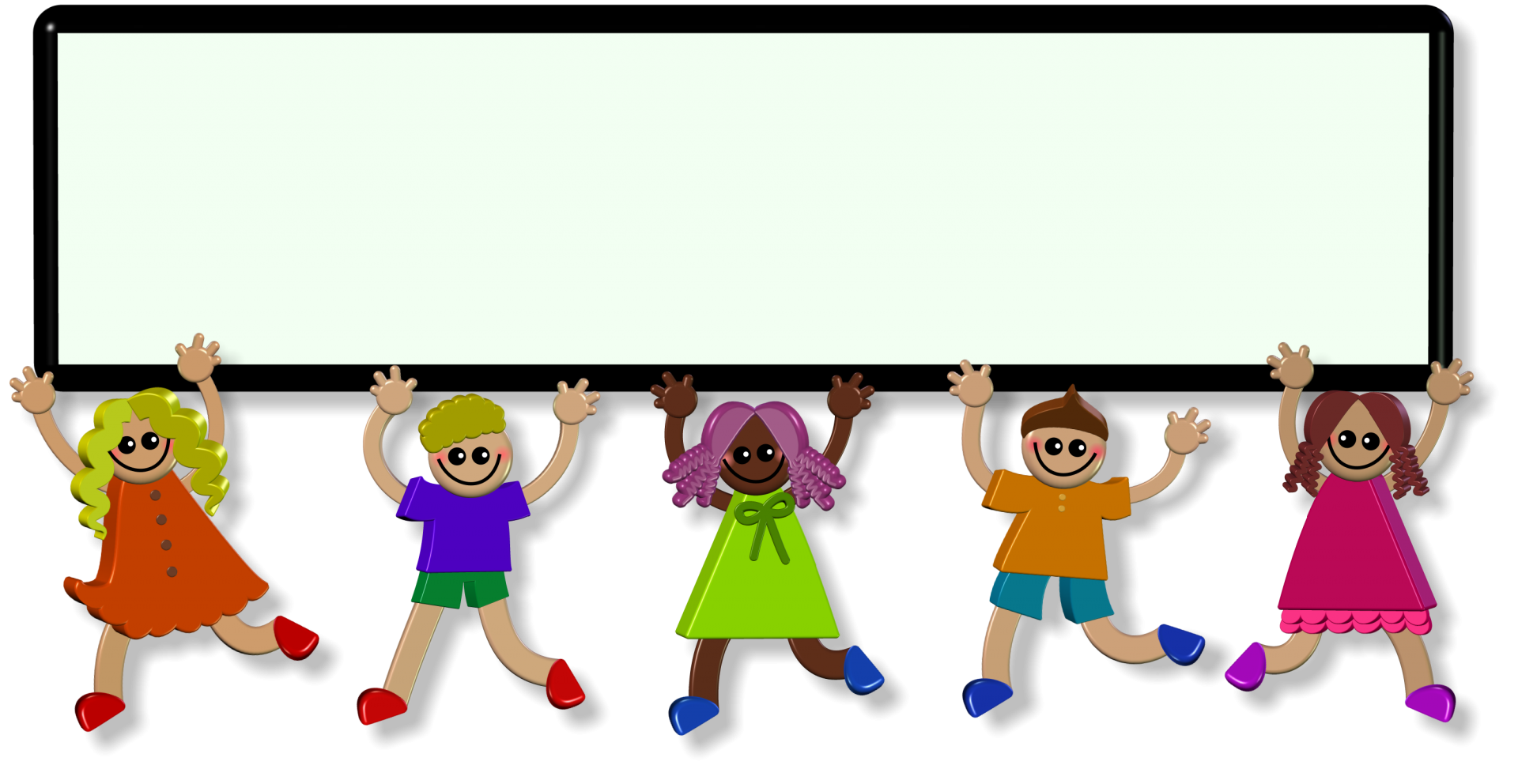 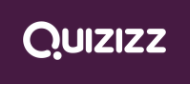 Evaluation
https://quizizz.com/admin/quiz/5fbac8e58f5a90001bbe2141
Page 63
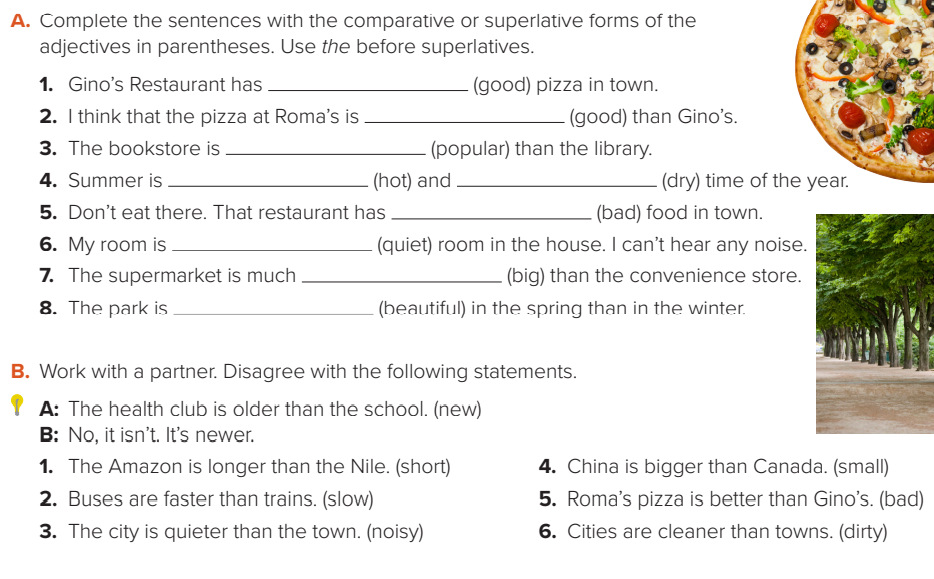 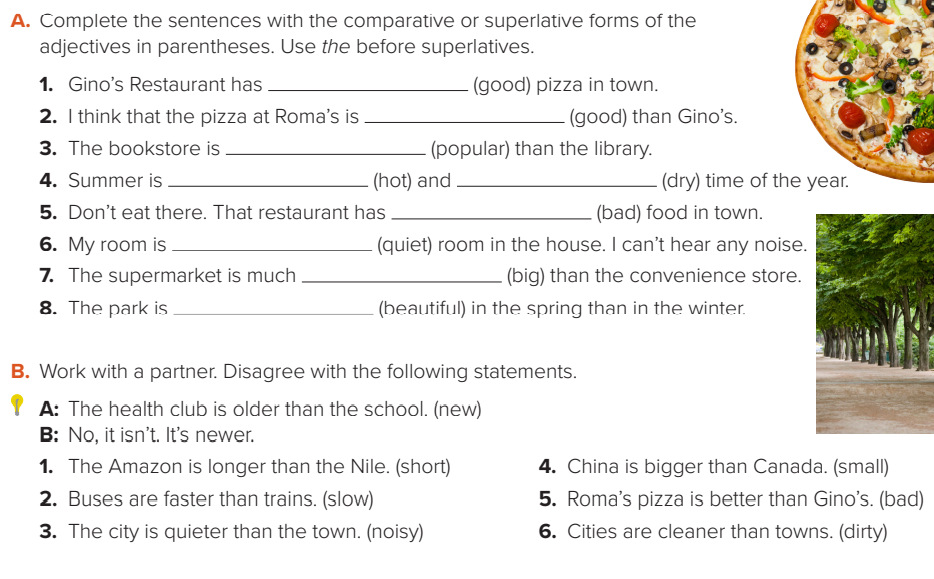 the best
better
more popular
the hottest
the driest
the worst
the quietest
bigger
more beautiful
Page 63
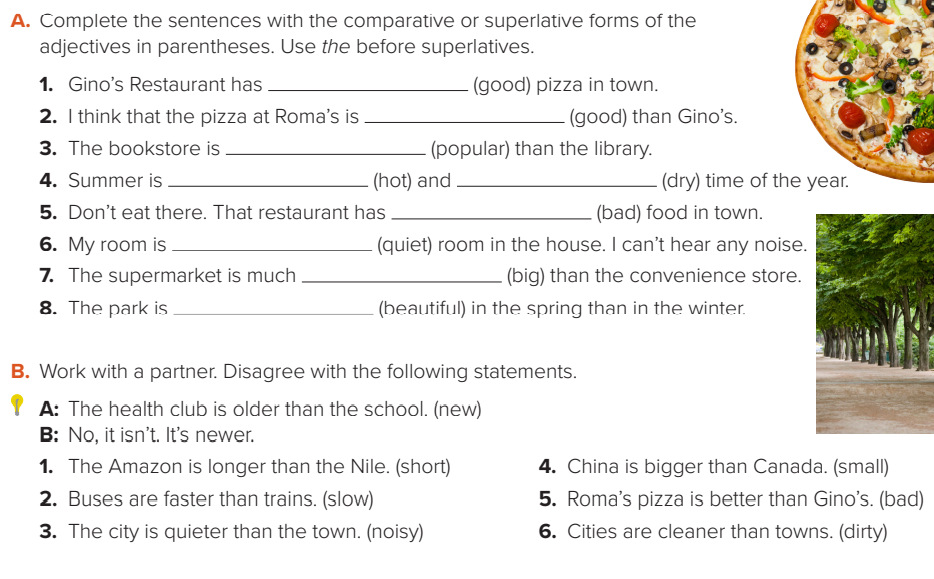 1-No, it isn’t. it’s shorter.
4-No, it isn’t. It’s smaller.
5-No, it isn’t. It’s worse.
2-No, they aren’t. They’re slower.
6-No, they aren’t. They’re dirtier.
3-No, it isn’t. It’s noisier.
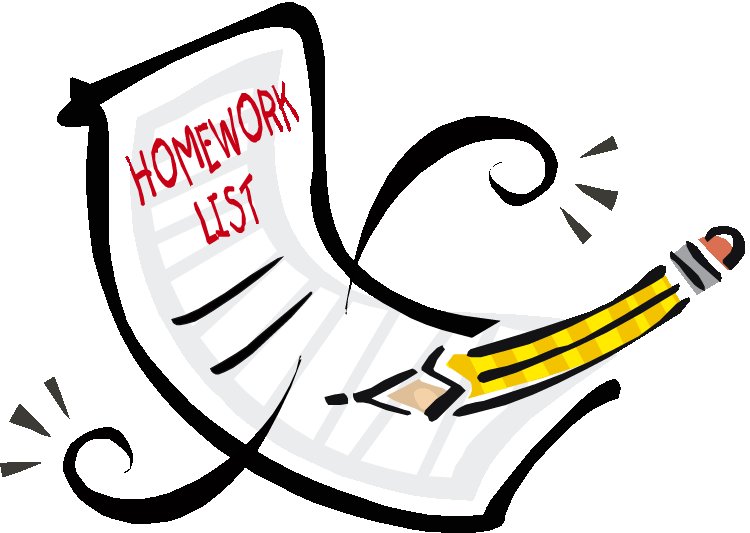 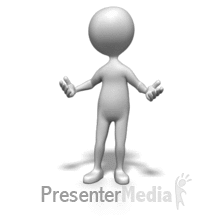 Homework:
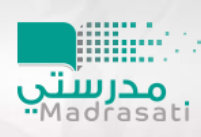